安裝S2Bot 4 Scratch應用程式
（宜蘭縣版學生資訊課程教材）Chrome OS 版本
點選左下方「開始」，打開選單
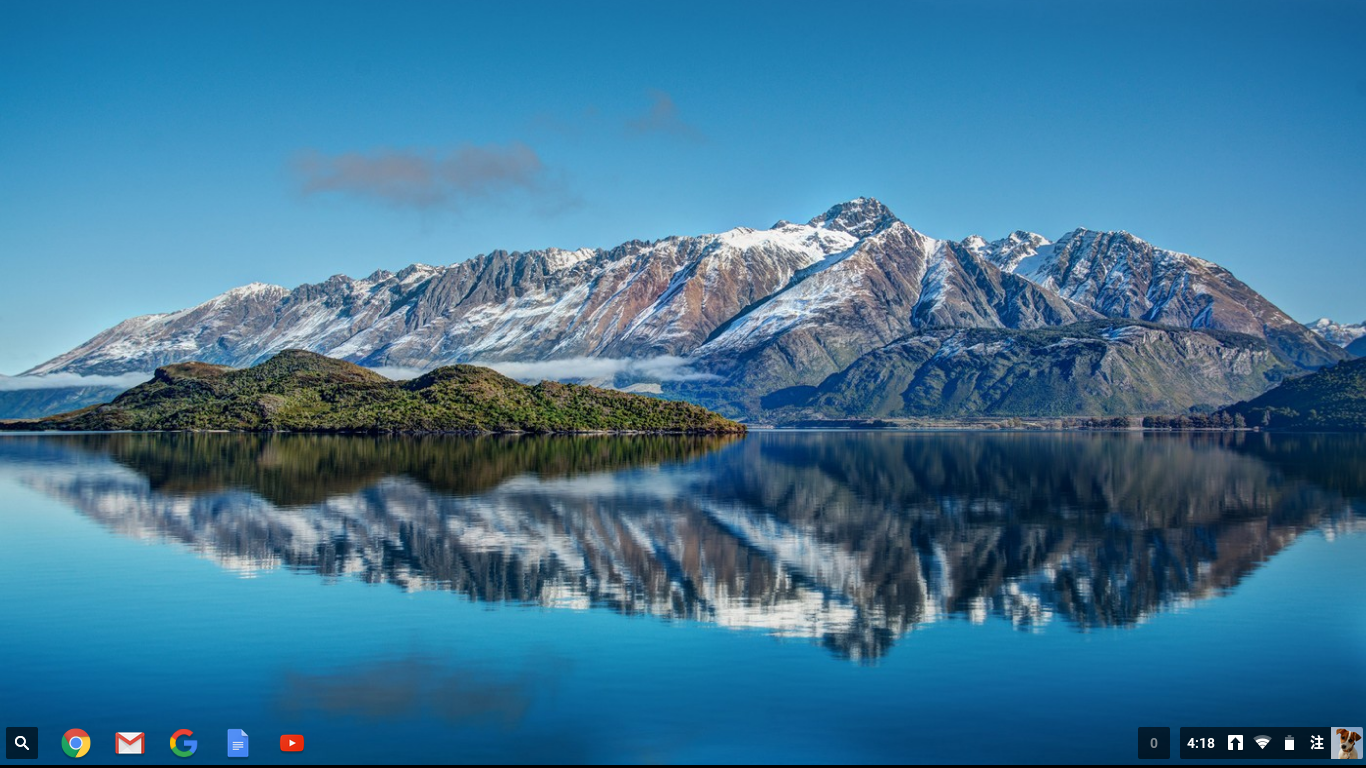 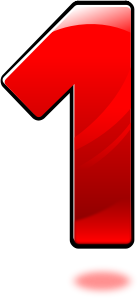 2
點選「所有應用程式」
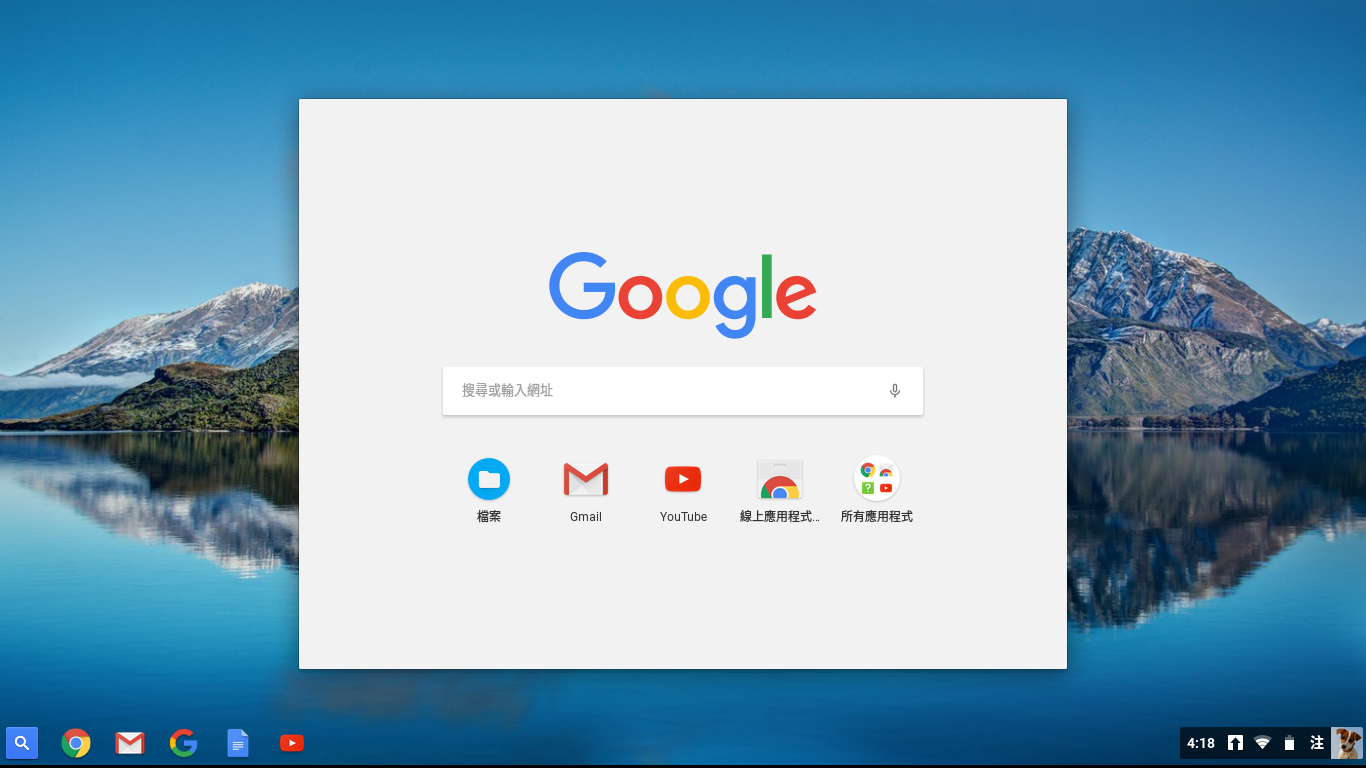 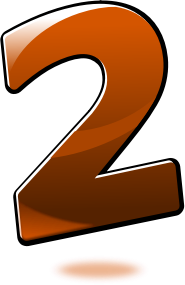 3
點選「線上應用程式」
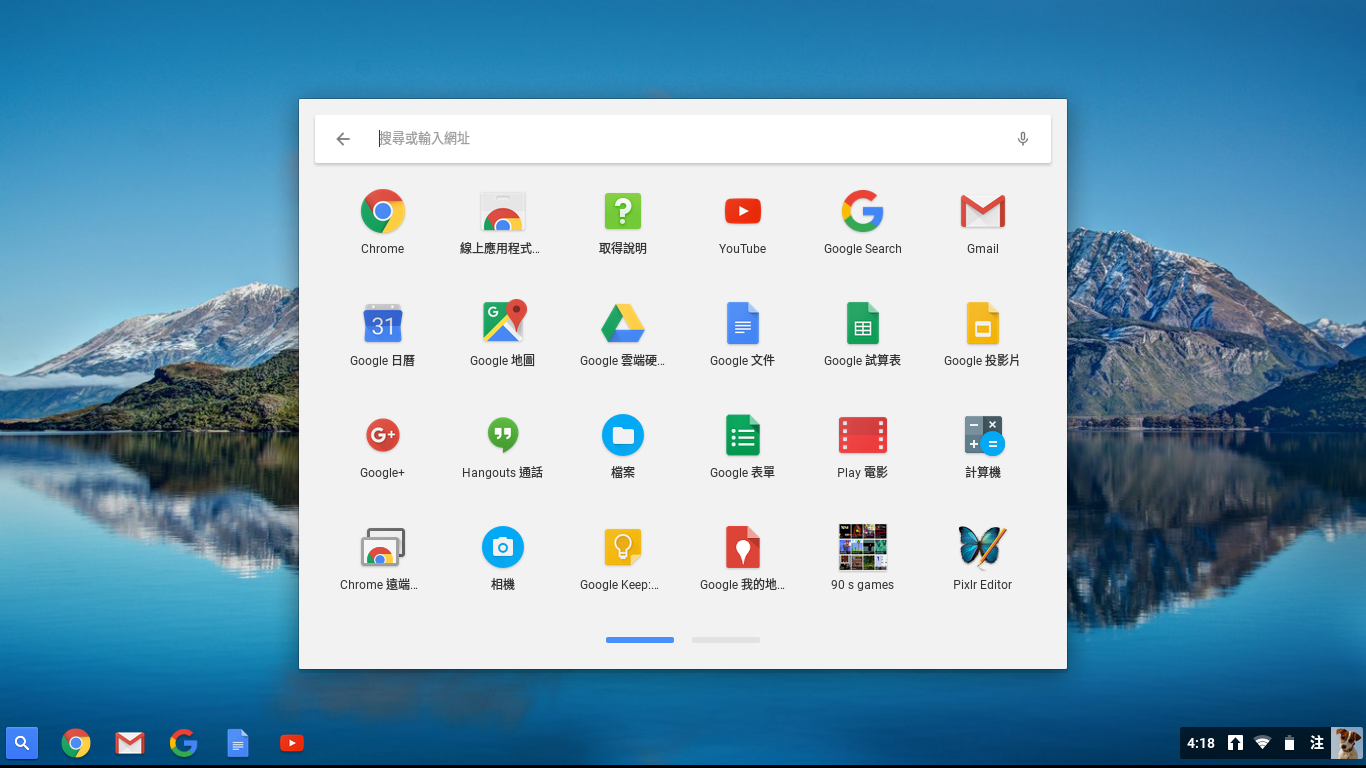 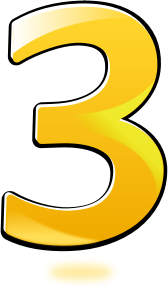 4
搜尋「picoboard」
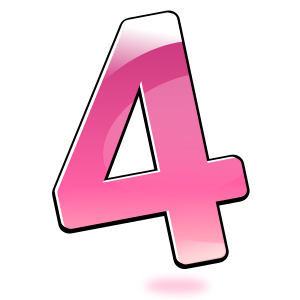 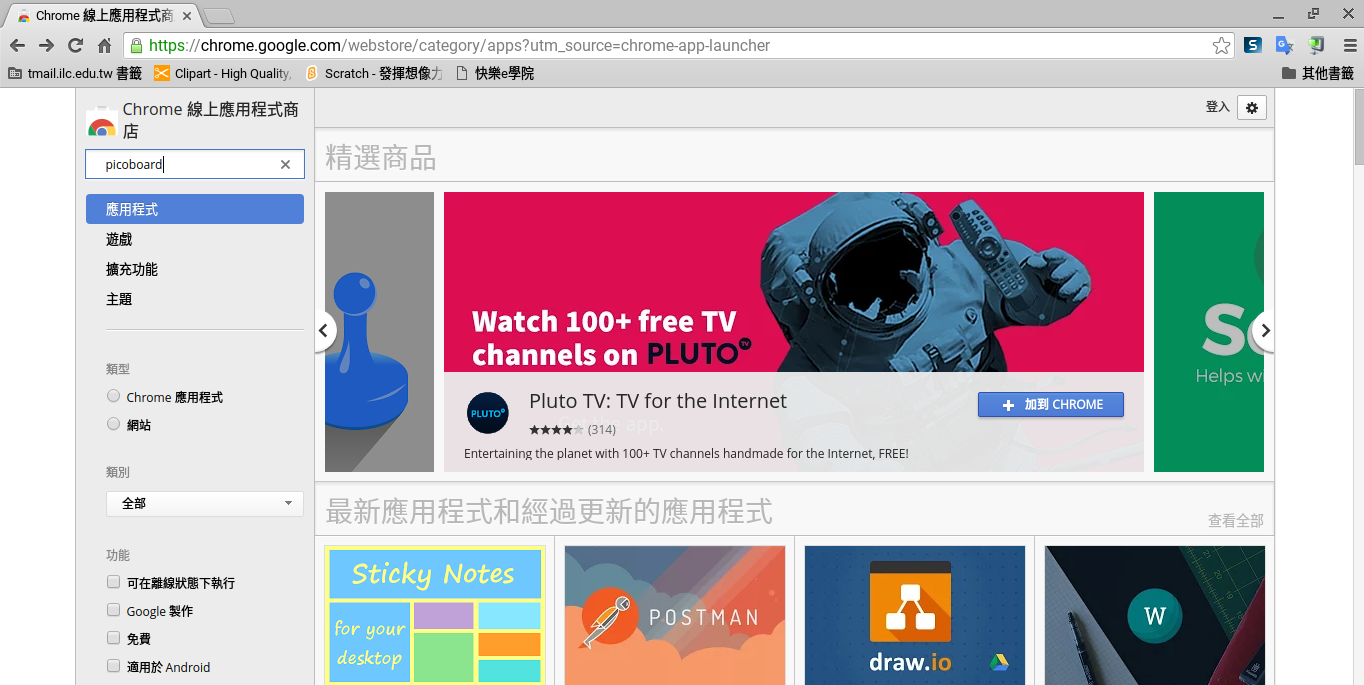 5
找到S2Bot 4 Scratch應用程式，點選「加到CHROME」
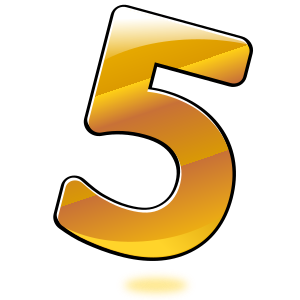 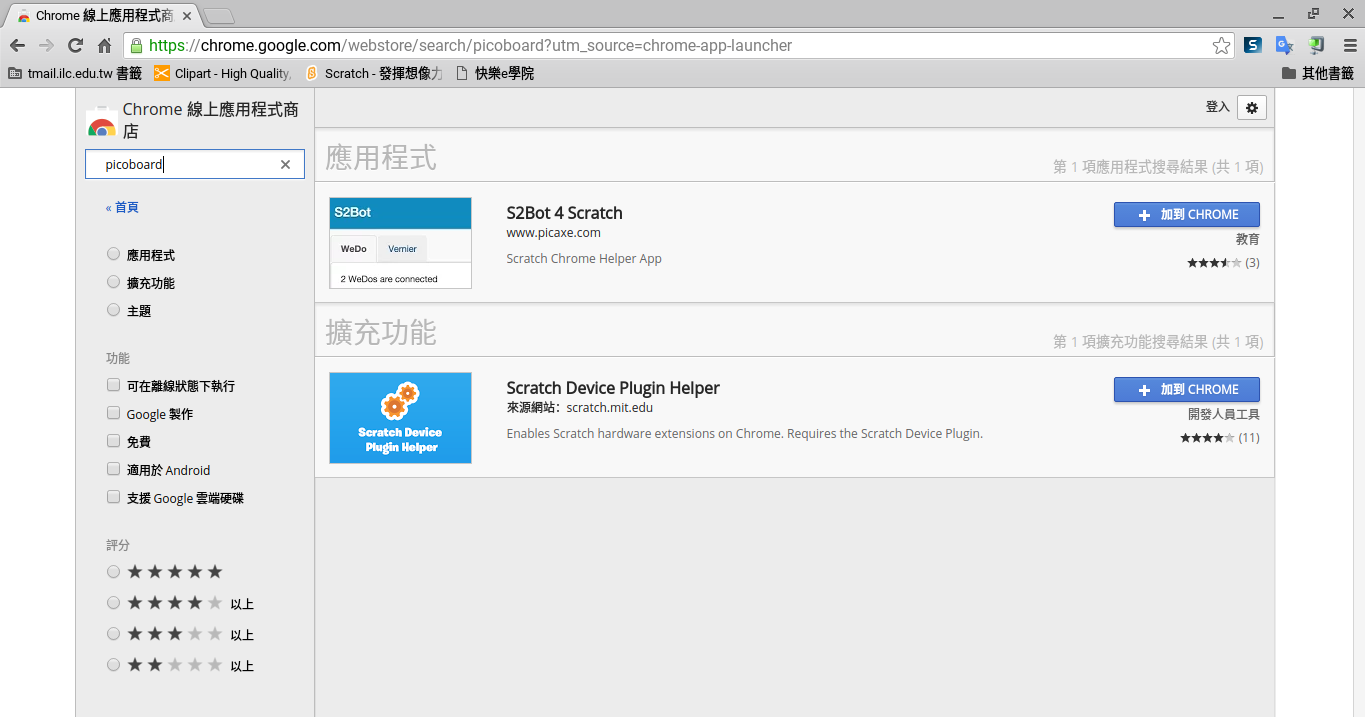 6
點選「新增應用程式」
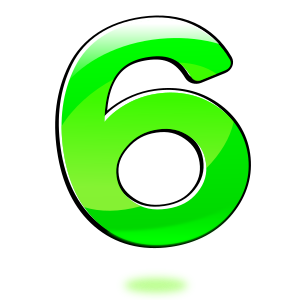 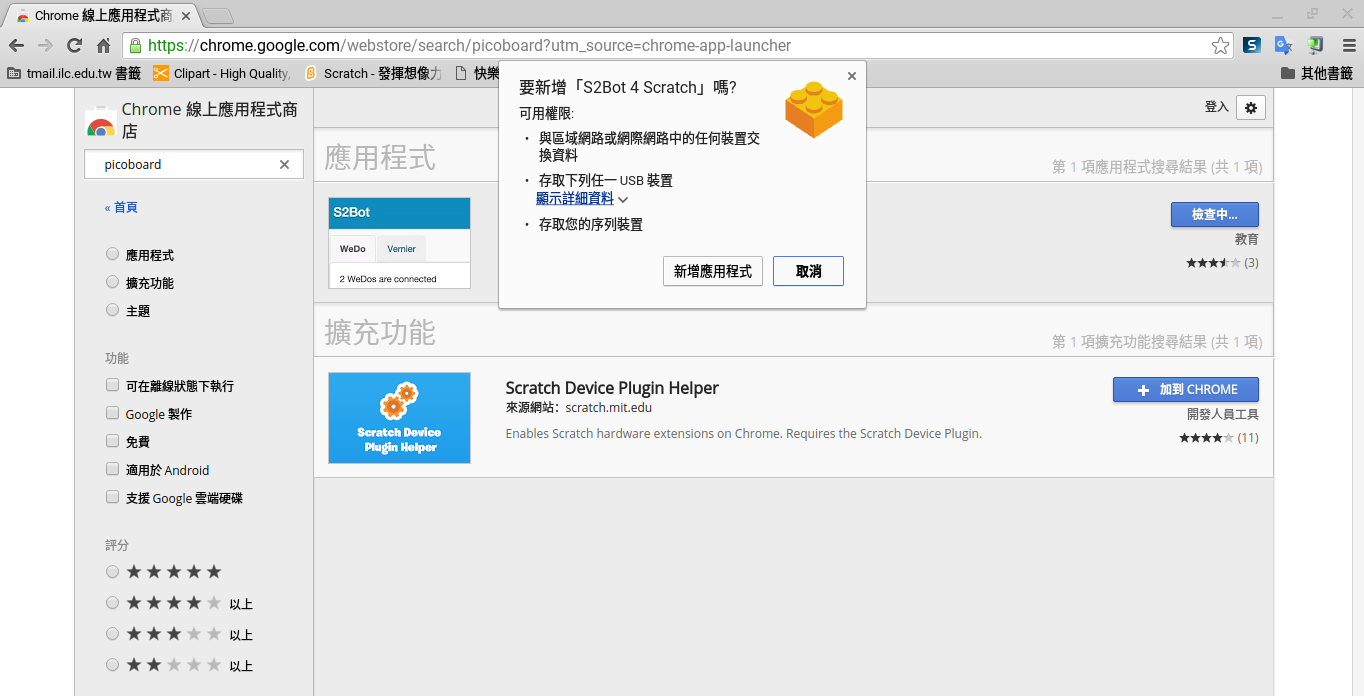 7
S2Bot 4 Scratch安裝完成
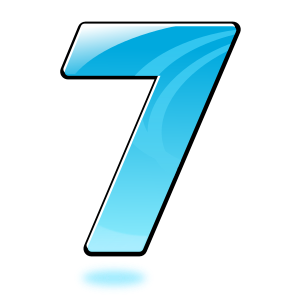 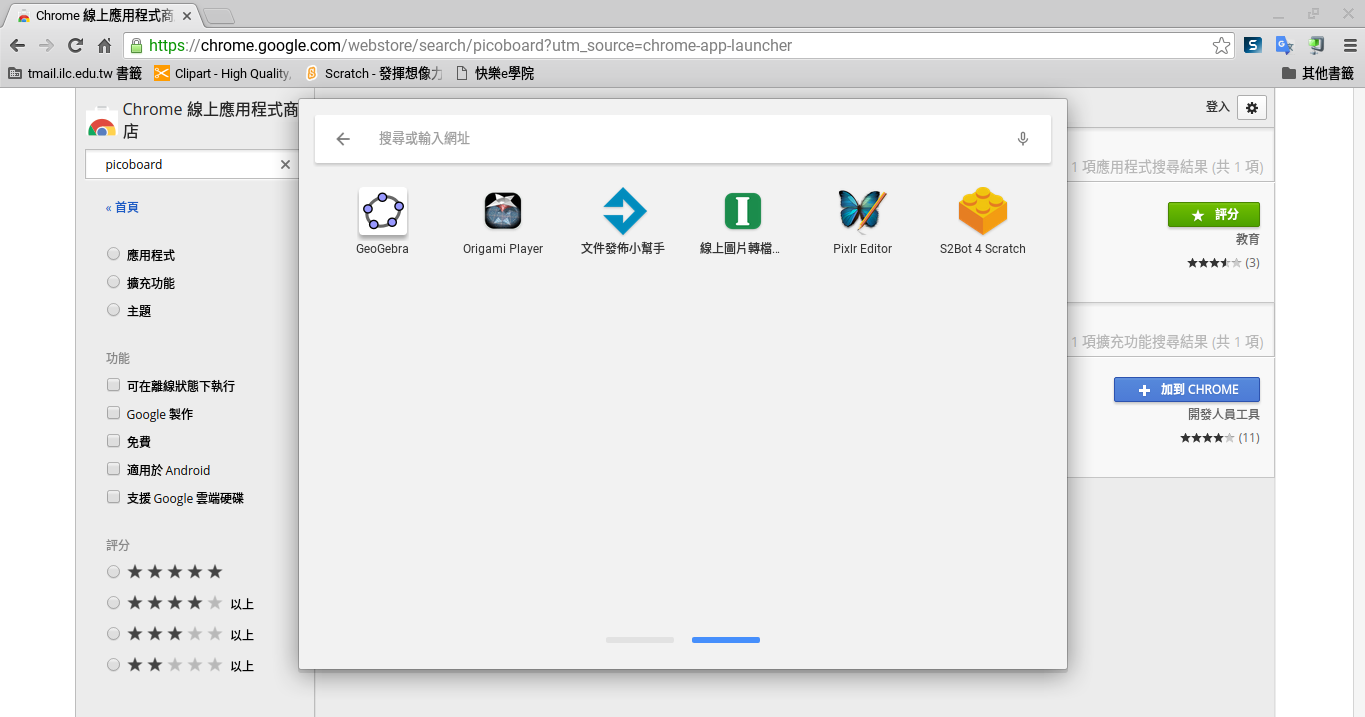 8